Overview ofEmployability 360
Lecture #1
What is Employability?
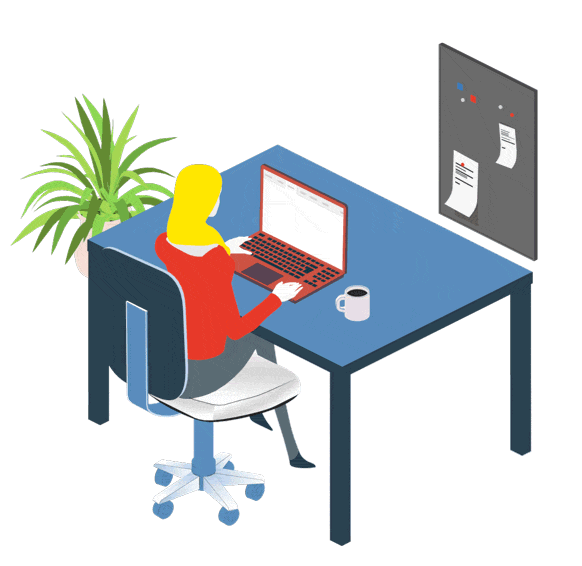 Employability refers to the attributes of a person that make that person able to GAIN and MAINTAIN Employment.
What is Employability Skills
Employability skills or Soft Skills complement Hard Skills
According to wiki: Employability Skills are a combination of people skills, social skills, communication skills, character or personality traits, attitudes, career attributes,[1] social intelligence and emotional intelligence quotients, among others, that enable people to navigate their environment, work well with others, perform well, and achieve their goals with complementing hard skills.
Employability is a set of skills, knowledge and personal attributes that make an individual more employable.
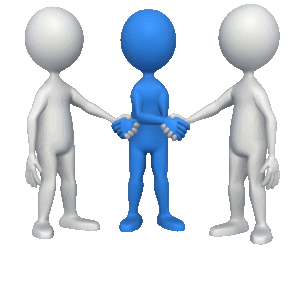 Because the Job Market is extremely competitive, and employers are looking for people who are flexible, take the initiative and have the ability to accept a variety of tasks in different environments.
Why Employability is important?
How to get and improve
You can gain and sustain your employability through participation in
7
Elements ofEmployability
Academic results are very important to become a professional. Good academic results help build confidence. Helps to apply for any Vacancy Announcement. It is also true that poor academic results do not mean stopping careers. But it will definitely increase the level of hard work from any other students who get good results. That is why taking part in classes with attention, completing daily lectures and trying to put into practice what is taught. If you can do the above, a student can expect good results.
1
ST
Element ofEmployability
ACADEMIC RESULTS
Professional skills are extremely important. These professional skills are commonly referred to as hard skills. For example an accounting professional requires proficiency in various software such as word processing (MS WORD) and spreadsheet applications (MS EXCEL) as well as specialized accounting software (Tally). 

Specialized accounting software assists with maintaining a Chart of Accounts, Managing the general ledger, reconciling accounts and generating financial statements like Balance sheet, Profit & Loss Accounts, Financial reporting, purchasing, payable, invoicing, receivable, personnel and payroll needs of a business, etc.
2
ND
Element ofEmployability
Work Relevant Hard Skills
3
RD
Element ofEmployability
Transferable Soft Skills
Soft skills are called the most powerful skills because they are applicable to all types of workplaces. The biggest thing most experts say is that life means soft skills. The World Economic Forum emphasizes a number of soft skills for 21st Century. But the biggest thing is that soft skills have to be learned by working more than can be learned by reading.
4
TH
Element ofEmployability
Transferable Tech Skills
Soft skills are called the most powerful skills because they are applicable to all types of workplaces. The biggest thing most experts say is that life means soft skills. The World Economic Forum emphasizes a number of soft skills for 21st Century. But the biggest thing is that soft skills have to be learned by working more than can be learned by reading.
5
TH
Element ofEmployability
Administrative Tools
We have to use many kinds of tools in the workplace which a student has to learn before joining the workplace.
6
TH
Element ofEmployability
Communication Tools
We have to use many kinds of tools for communication in the workplace which a student has to learn before joining the workplace.
7
TH
Element ofEmployability
Communication Tools
You have to promote yourself. You have to come to the notice of the employer through self-promotion. The better the publicity, the better the acquaintance. That is why we have to promote ourselves while studying at the university. Four mediums are very important for self-promotion.
Employability Check List: Find out where your weaknesses are
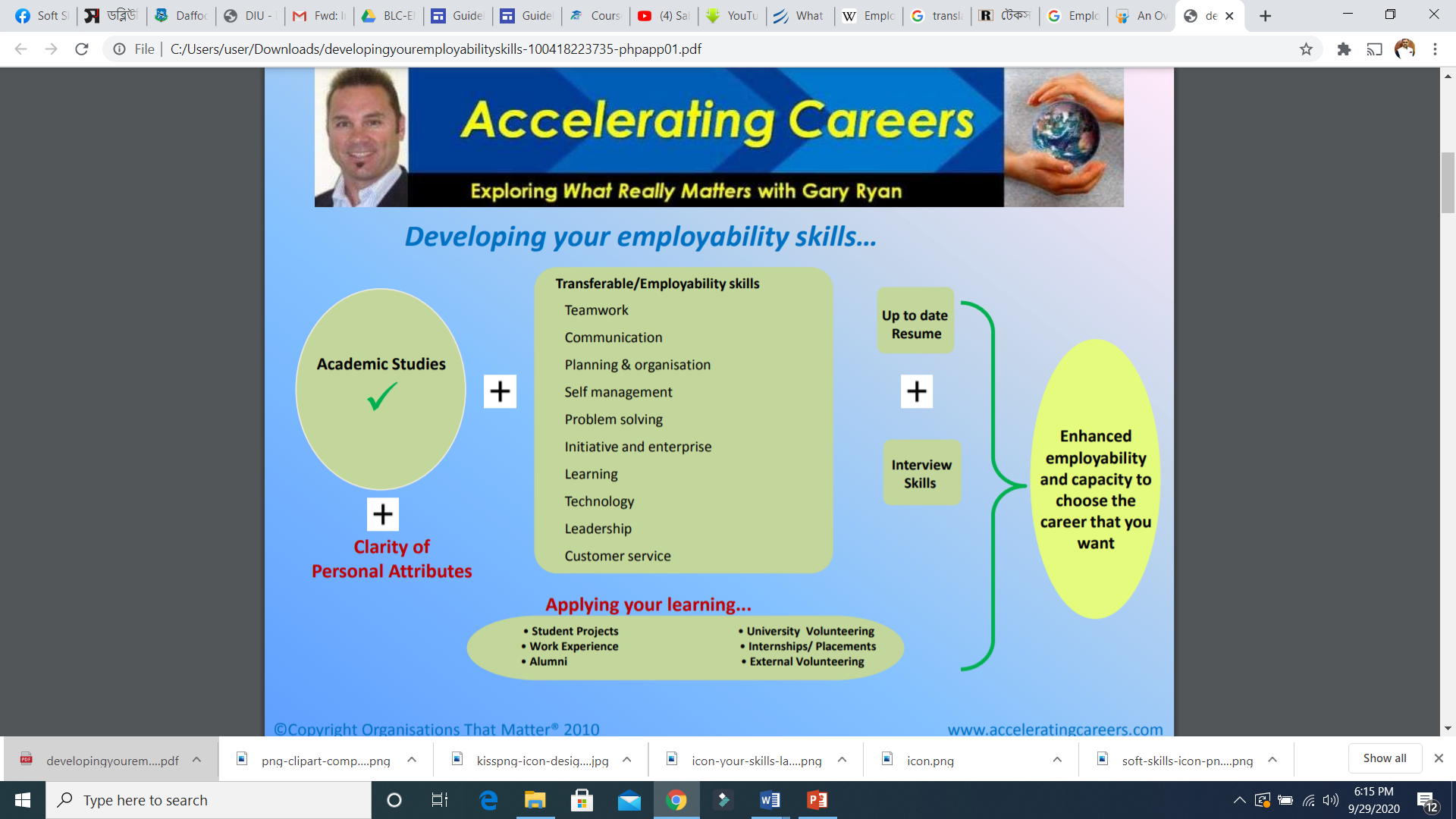